Ulighed i sundhed i Danmark
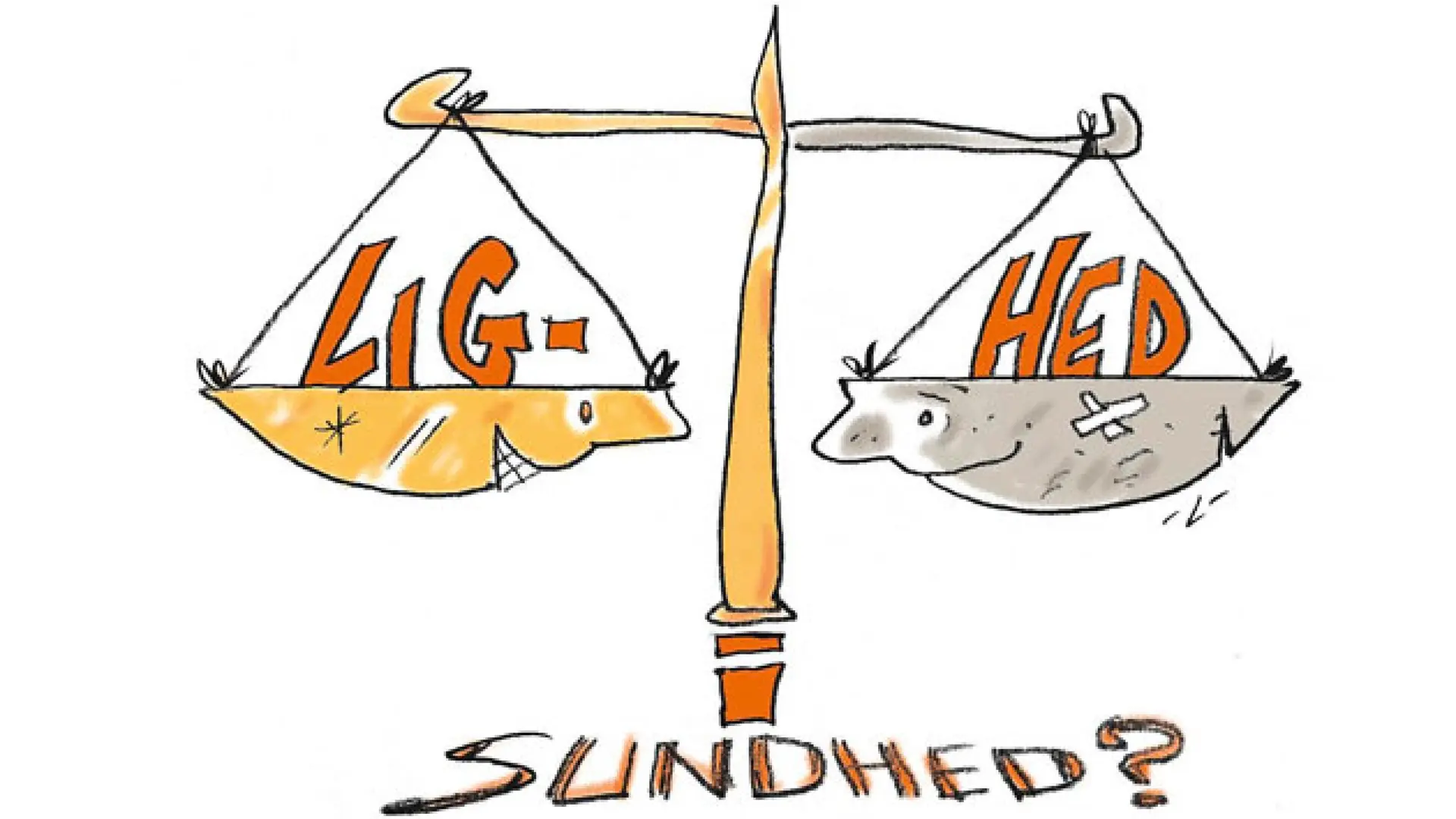 Jørgen T. Lauridsen
Økonomisk Institut, Syddansk Universitet
1
20.06.2024
Jørgen T. Lauridsen, Department of Economics
Oversigt
Om mig selv
Foredrag del I ca. 1 time
Gruppearbejde ca. 1 time
Opsamling på gruppearbejde + foredrag del II ca. 1 time
2
20.06.2024
Jørgen T. Lauridsen, Department of Economics
Om mig selv
HF fra Svendborg Gymnasium 1983
Kandidateksamen i matematik og økonomi fra SDU 1992
Ph.d.-grad i økonomi fra SDU 1995
Adjunkt og lektor ved SDU 1995-2008
Professor i sundhedsøkonomi ved SDU fra 2008
3
Mine aktiviteter
Forskning i emner indenfor statistik, matematik og sundhedsøkonomi
Herunder ulighed i sundhed
Undervisning i statistik og matematik
Formidling: Foredrag og artikler om ulighed i sundhed
Administration og ledelse: 
Leder af en spørgeskemaundersøgelse blandt ældre i Danmark (SHARE)
Leder af ph.d.-skolen i samfuindsvidenskab på SDU
4
Gruppearbejde ca 1 time: Der var engang …
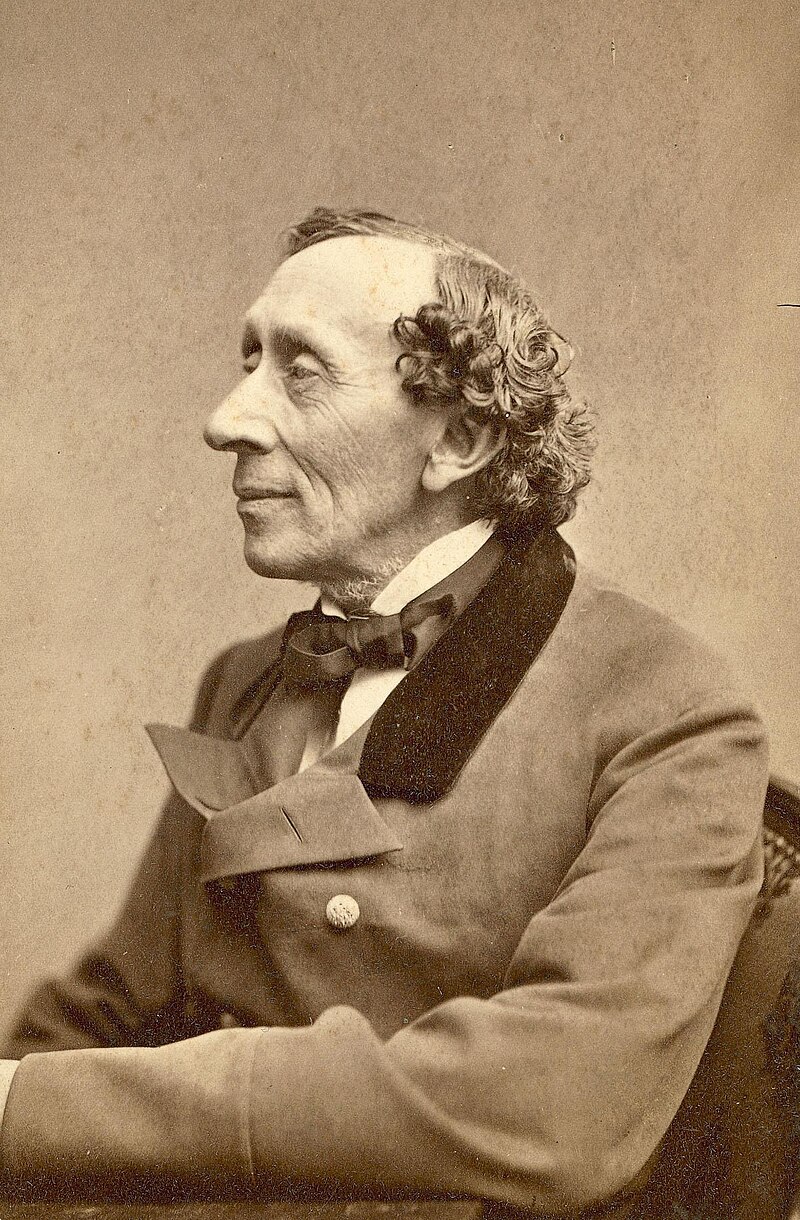 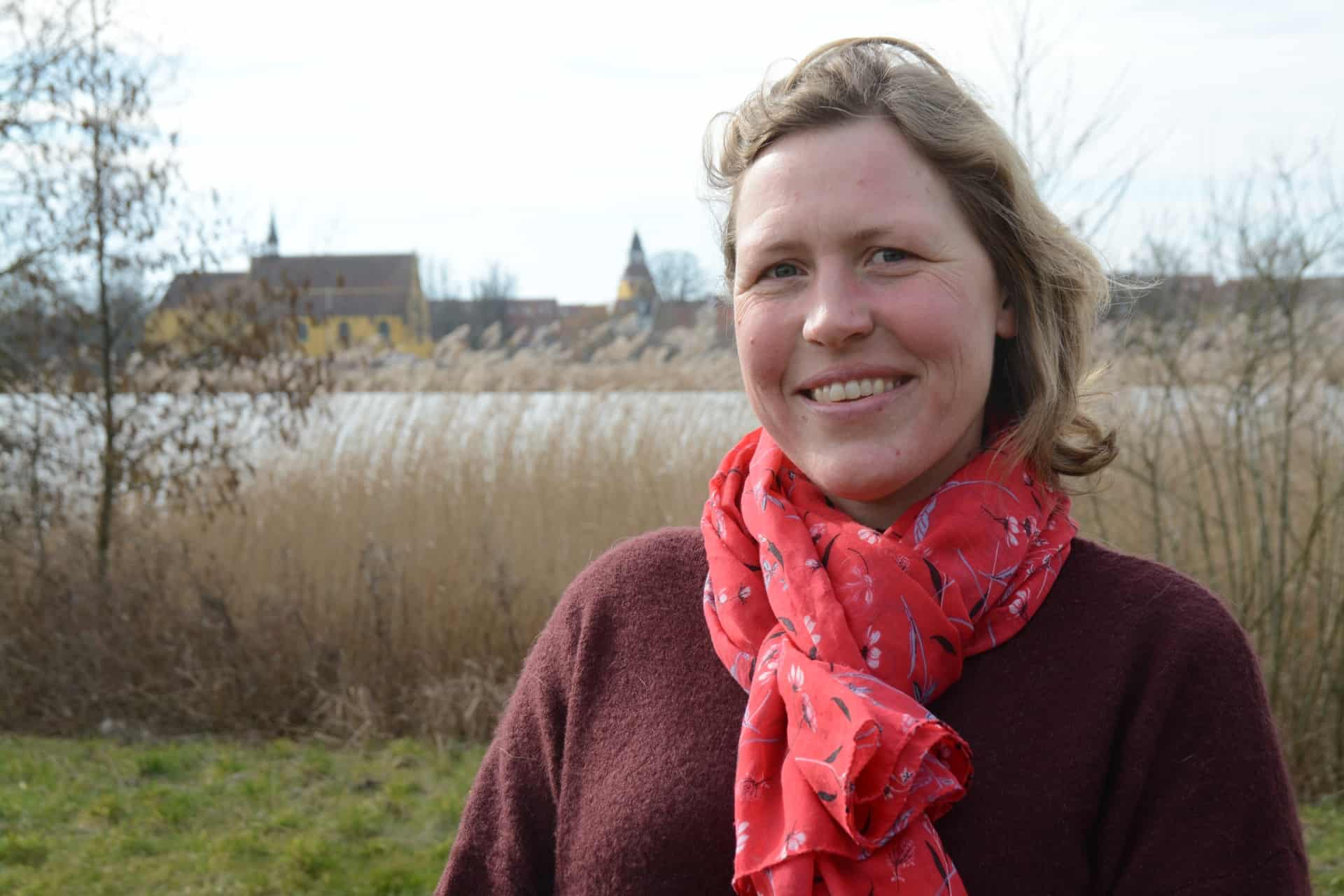 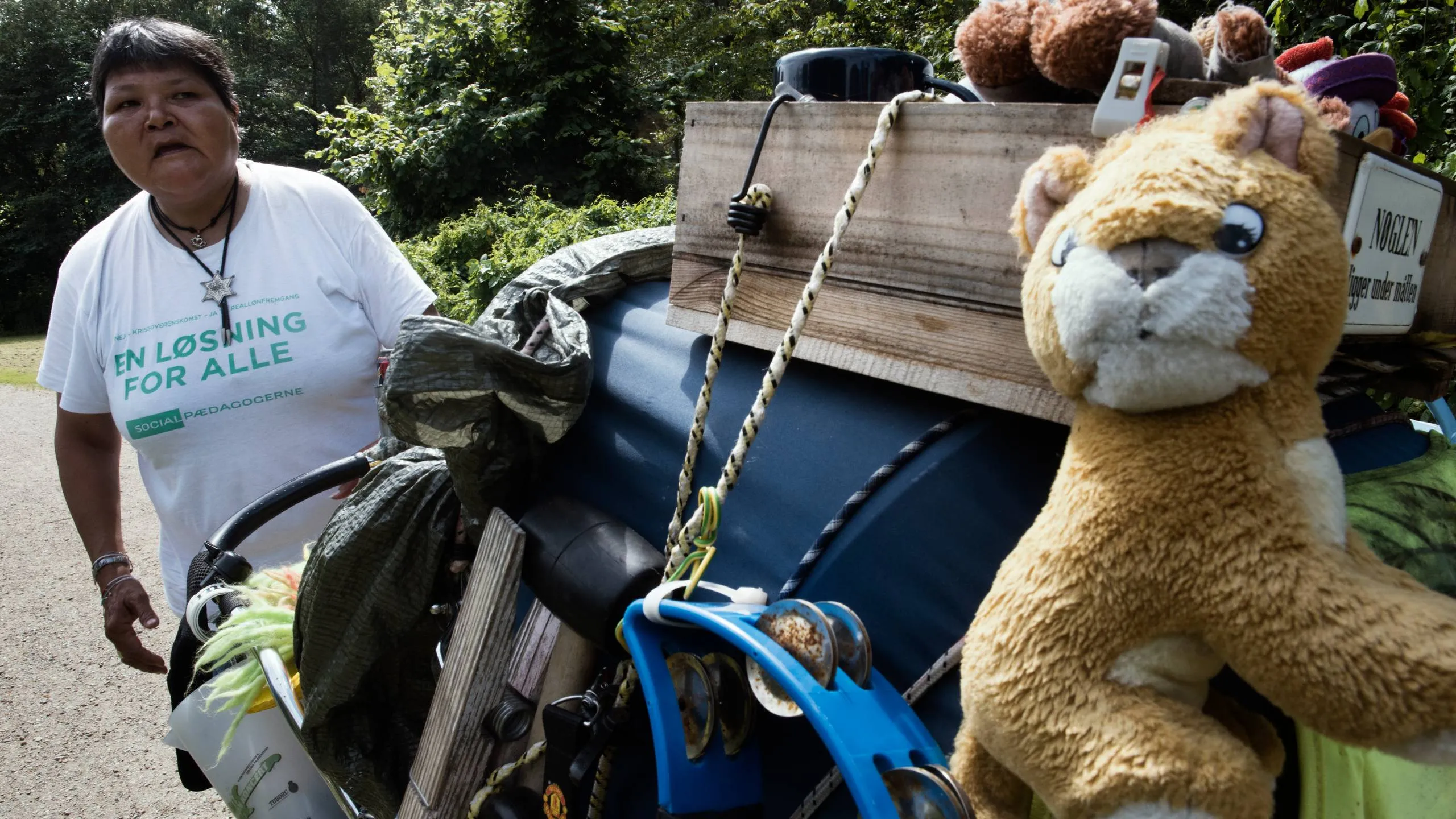 Med relation til foredrag del I, men ellers helt frit slag:
Skriv et eventyr om hvad der førte til at Pia blev gymnasielærer, mens  Susanne blev vagabond
Begynd med ”Der var engang …”
5
20.06.2024
Jørgen T. Lauridsen, Department of Economics
Hvad er ulighed i sundhed?
WHO definitionen:

Social ulighed i sundhed er systematiske forskelle mellem socioøkonomiske grupper i sundhedsstatus. Sådanne forskelle er socialt produceret og derfor undgåelige og følgelig uacceptable
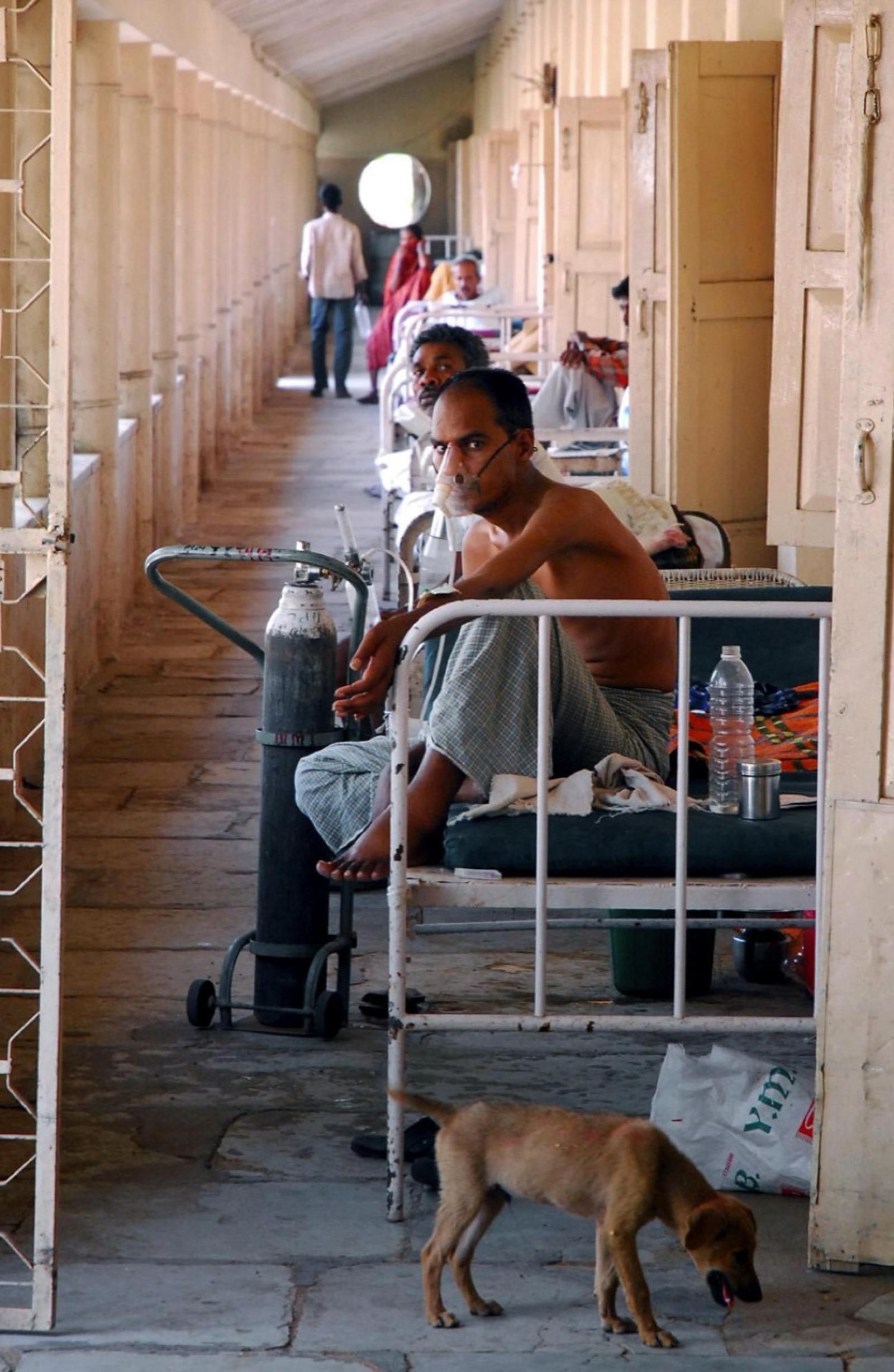 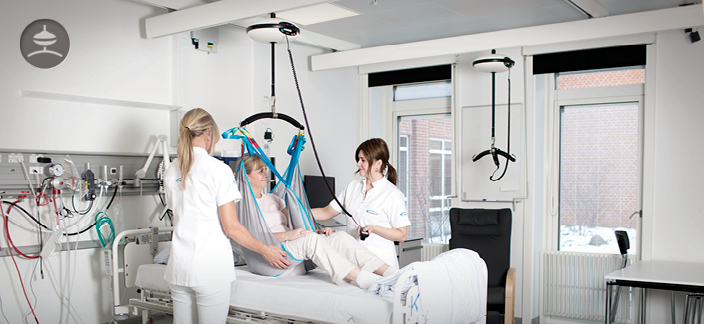 6
20.06.2024
Jørgen T. Lauridsen, Department of Economics
Kan man dø af sit postnummer?
7
20.06.2024
Jørgen T. Lauridsen, Department of Economics
Kan man dø af sit postnummer?4900 : Lolland2870 : Gentofte
8
20.06.2024
Jørgen T. Lauridsen, Department of Economics
Kan man dø af sit postnummer?4900 : LollandLevetid for nyfødte: 78.6 år2870 : GentofteLevetid for nyfødte: 83.8 år
9
20.06.2024
Jørgen T. Lauridsen, Department of Economics
Fra statistikbanken.dk:
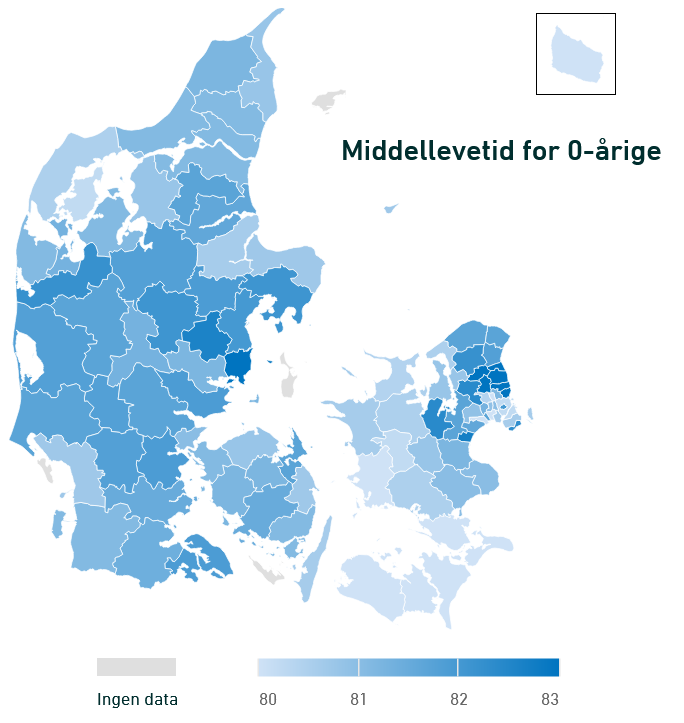 10
Dør man af at droppe ud af skolen?
11
20.06.2024
Jørgen T. Lauridsen, Department of Economics
Dør man af at droppe ud af skolen?
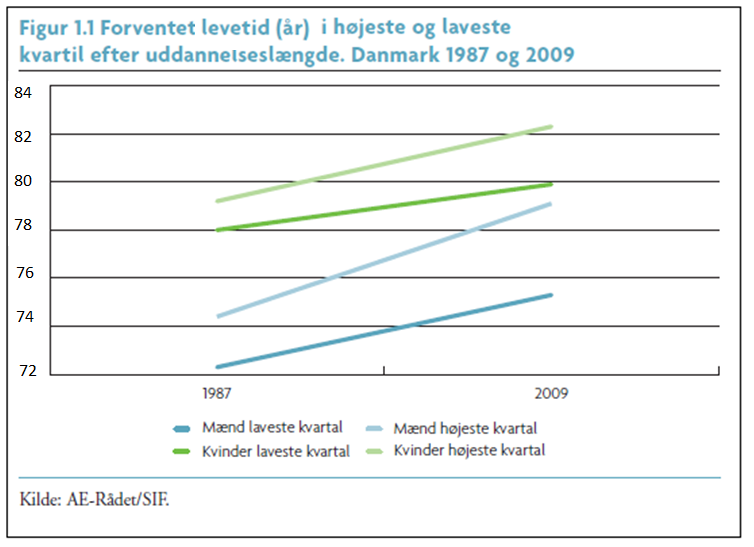 12
20.06.2024
Jørgen T. Lauridsen, Department of Economics
Er ulighed et biprodukt, når velfærdsstaten producerer velfærd?
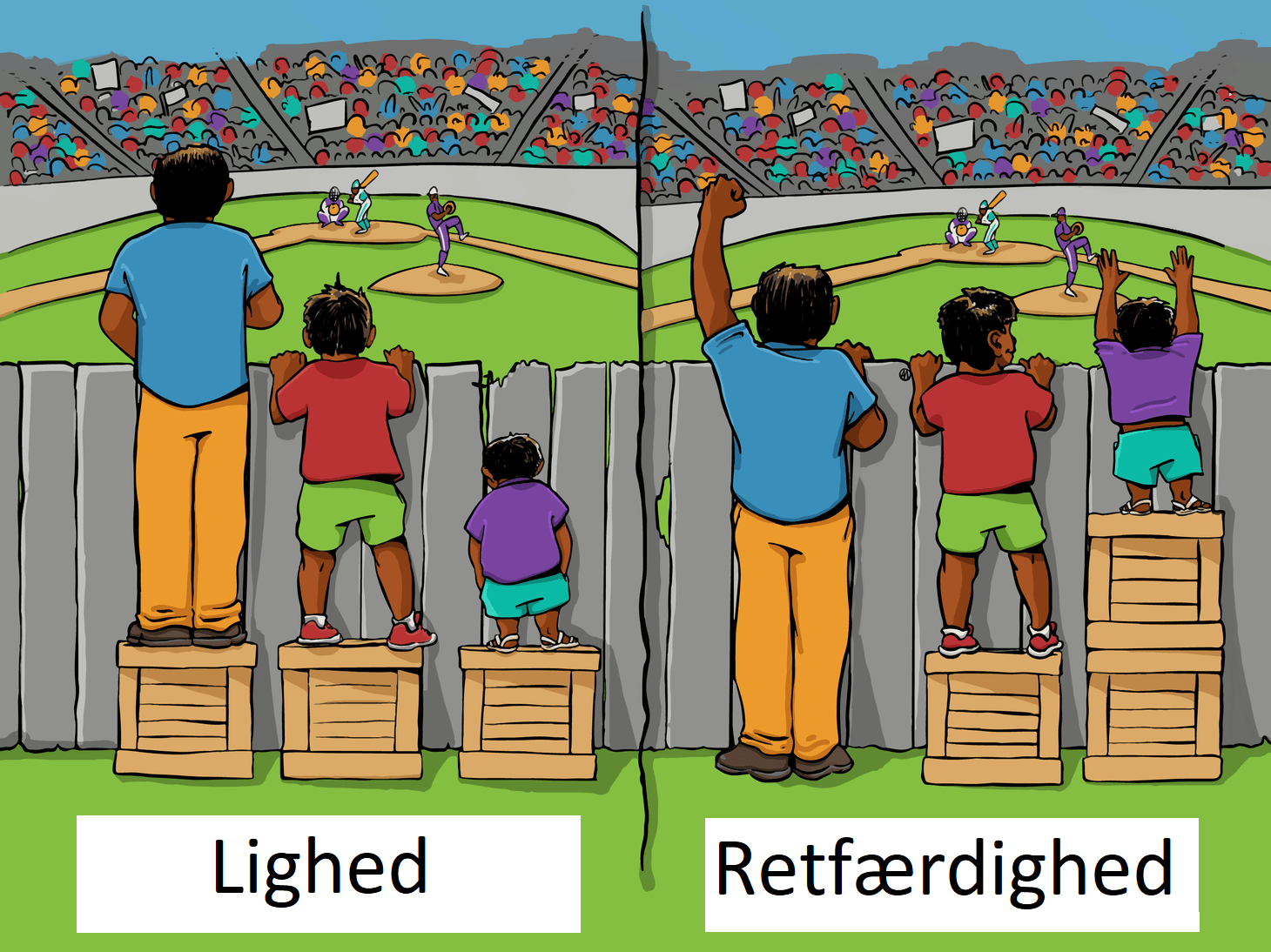 13
20.06.2024
Jørgen T. Lauridsen, Department of Economics
Ulighed i sundhed: Årsager
Hvad er de vigtigste årsager til at sociale forhold omsættes i sundhedsmæssige forskelle?
14
20.06.2024
Jørgen T. Lauridsen, Department of Economics
Tolv kilder til social ulighed i sundhed
Børns tidlige udvikling
Skolegang og ungdomsuddannelse
Bolig og nærmiljø
Indkomst
Arbejdsløshed
Social belastning
Fysisk miljø
Arbejdsmiljø
Sundhedsadfærd og livsstil
Tab af funktionsevne
Sundhedsvæsenets rolle
Arbejdsmarkedets rolle
15
Gruppearbejde
16
20.06.2024
Jørgen T. Lauridsen, Department of Economics